Student Led Conferences
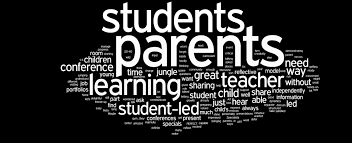 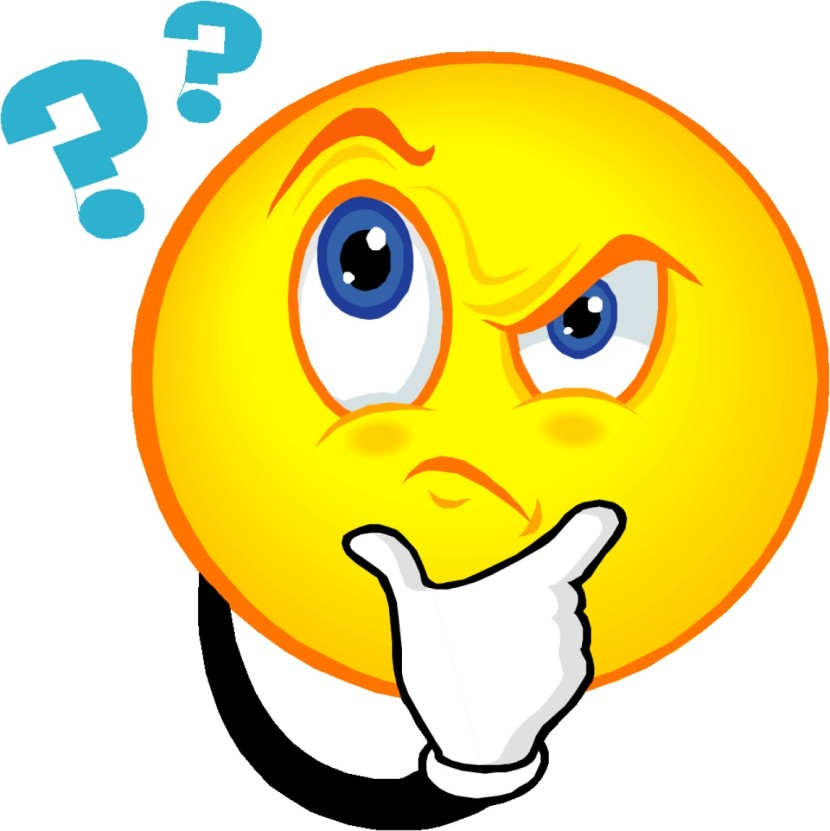 Student Responsibility
Student Involvement
Why Student Led Conferences?
Student Responsibility
Parent Involvement
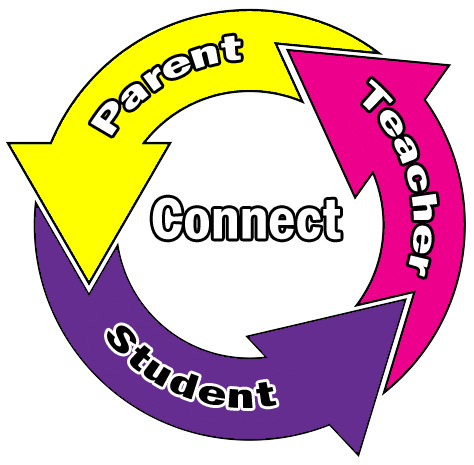 Sense of Belonging
Improved Communication
Get your folder out.

             and a coloured marker to label your name
2. New? Write your last name, then first name on the
 folder
Davies, Jeff
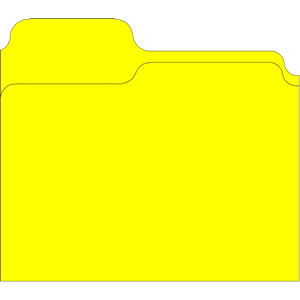 Complete the following:
Work Habits reflection
Writing goal
Reading goal
Work Habits goal
Gather the following to put in your portfolio:

Agenda for the conference
Writing assignments (School-Wide Write, robots paragraph, Iceman story/comic, oneword2017 paragraph)
Reading assessments (Whole-Class Reading assessment, Reading Strategies test)
Green goal-setting sheet (Writing, Reading, & Work Habits – 1 goal each)
Work Habits reflection

**The agenda should be the first page, the order after does not matter**
Review the Agenda
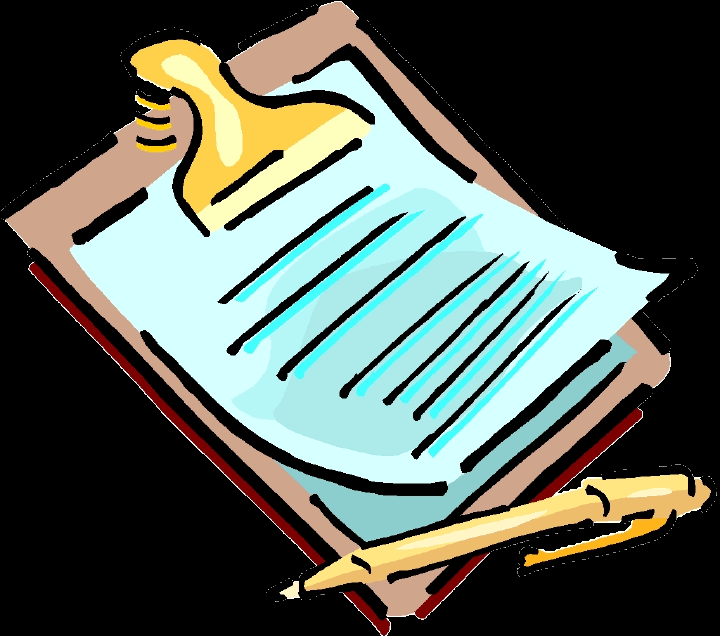 What do we do at the Conference (here at Knox, or at home if you aren’t attending)?
You will show and discuss the following with your parents:
Your Writing

Your Reading

Your Work Habits

Your Goals

Your FreshGrade portfolio
Not attending tomorrow?
Take your paper portfolio home to show your parents (have them sign it, and complete the survey)

Together with your parents look at, and discuss, your writing, reading, goals, and your work habits